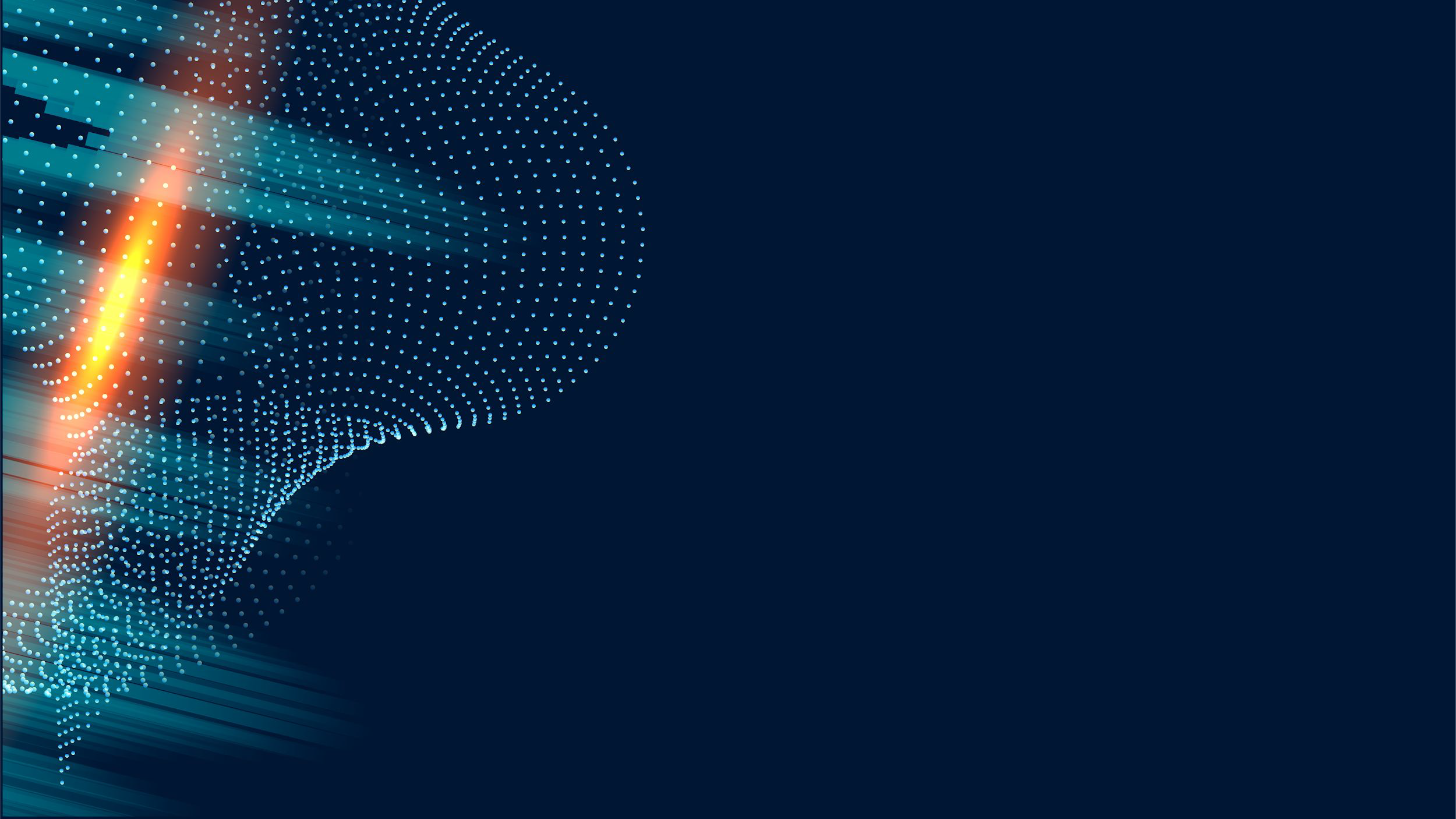 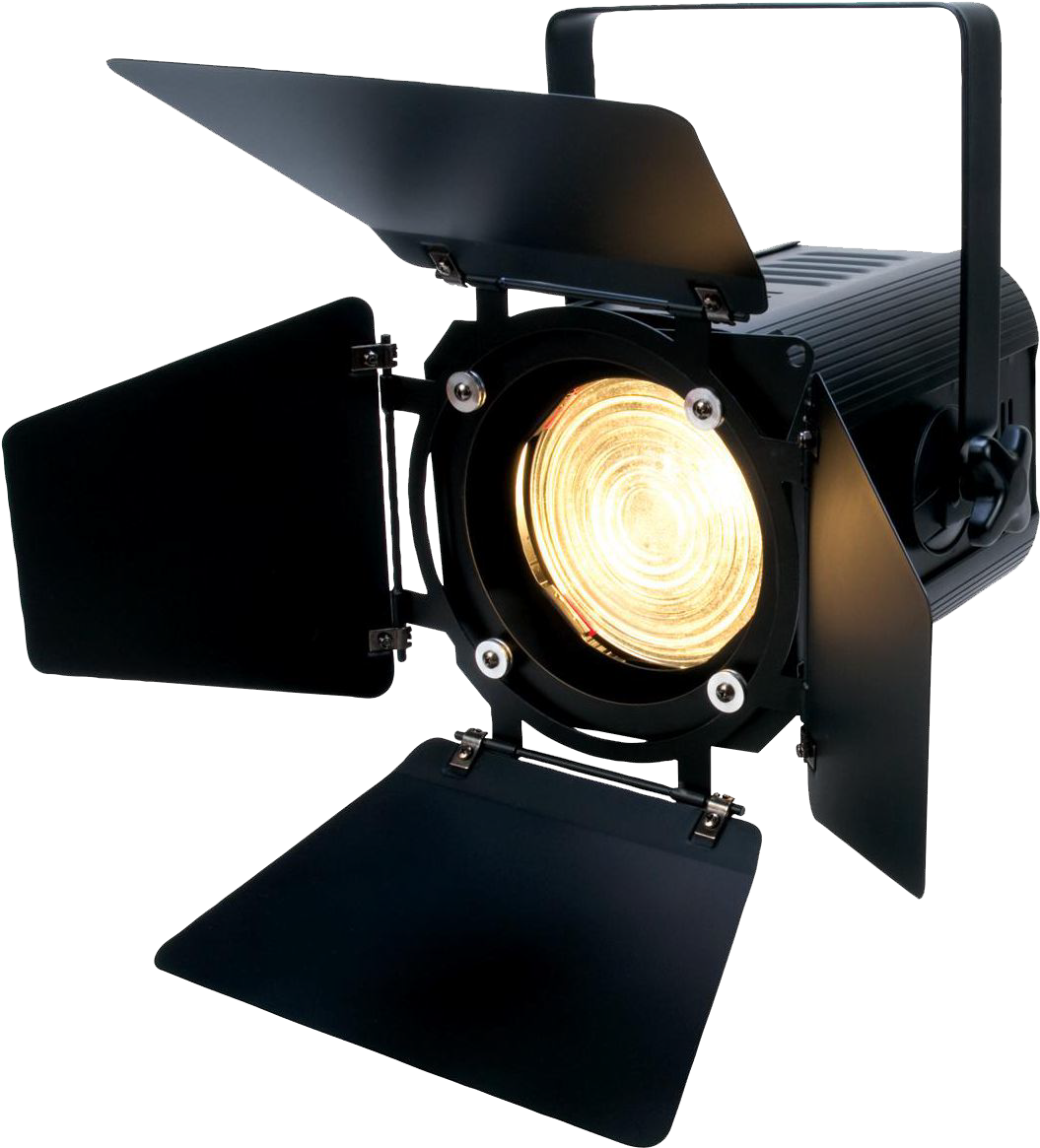 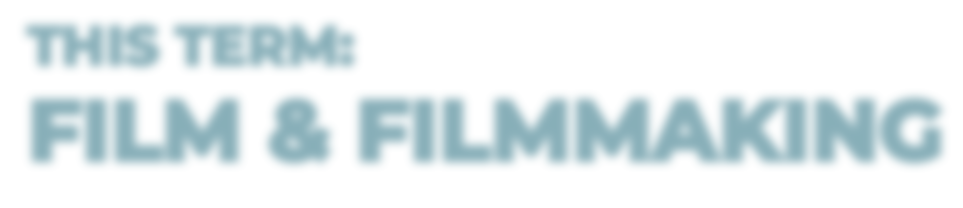 THIS TERM:
FILM & FILMMAKING
Celebration, Creativity, Culture, Fun and Positivity​
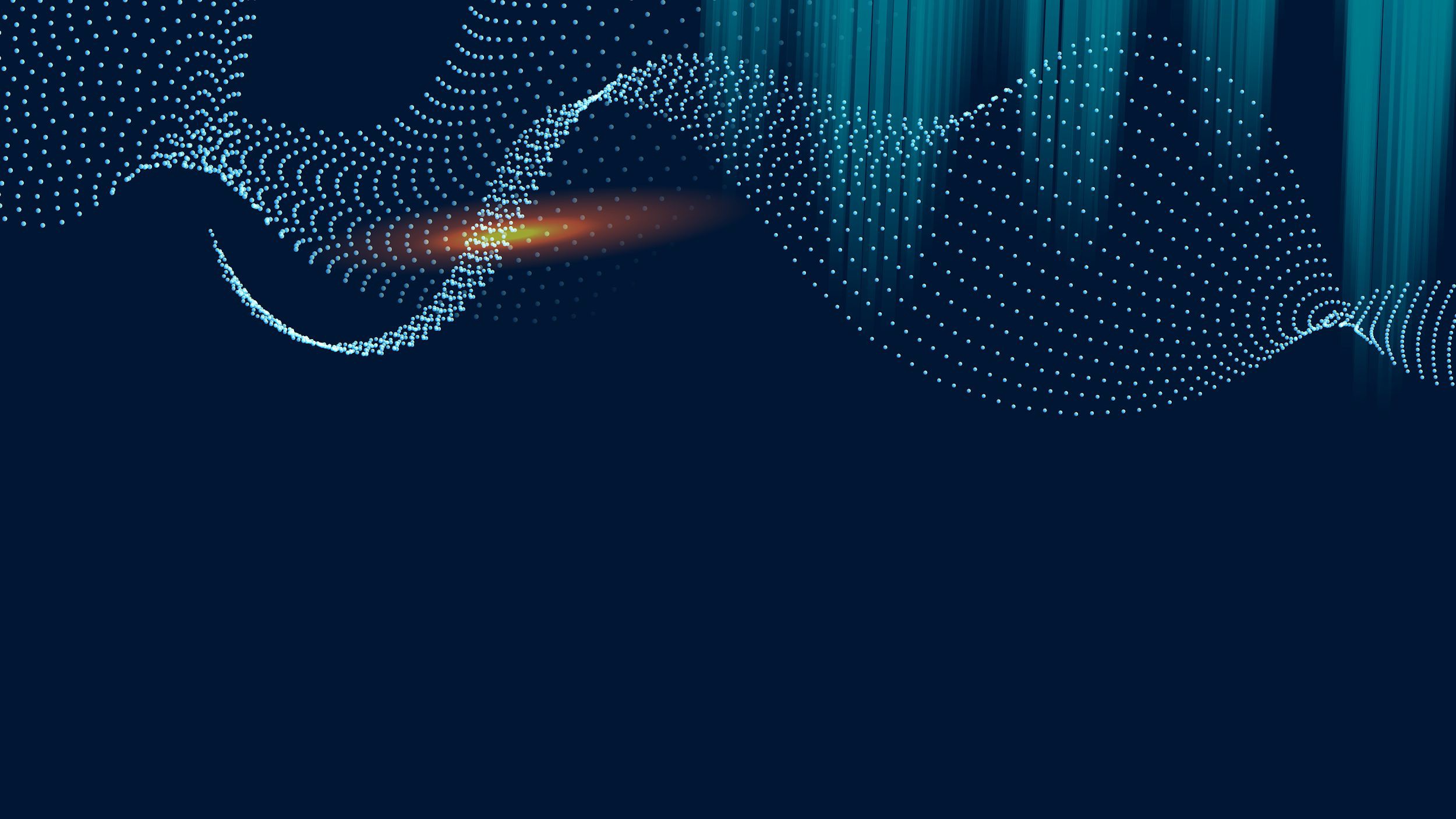 INTRO TO PRODUCTION
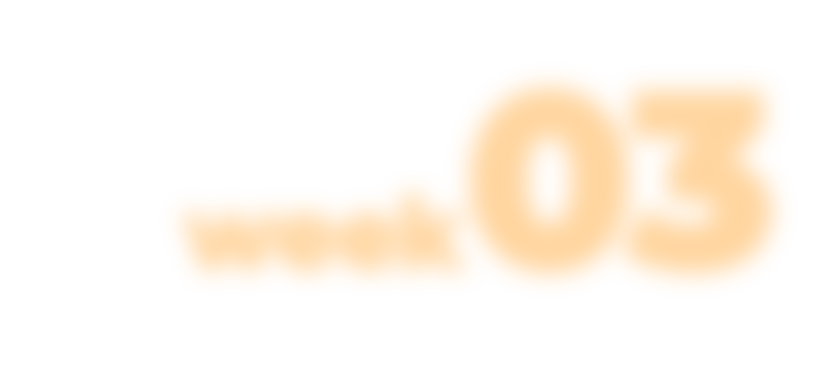 week
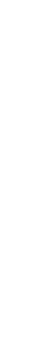 To work in a production team to shoot a simple scene using industry procedures
Recap: The 3Cs and the 3Ss of ﬁlm
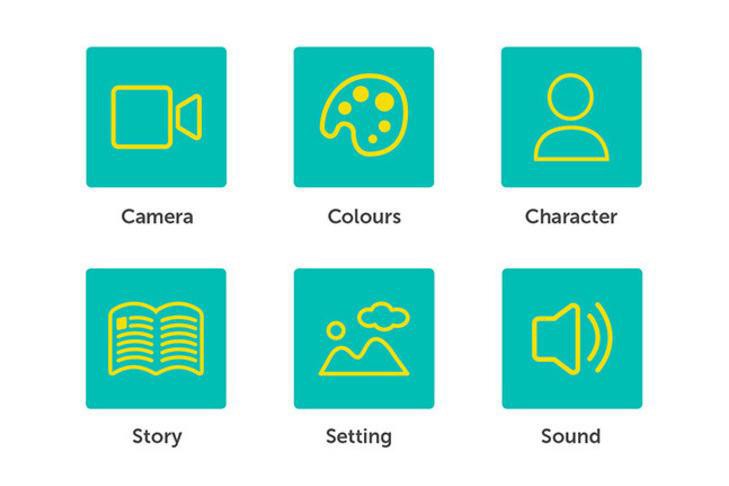 Production
The Shoot
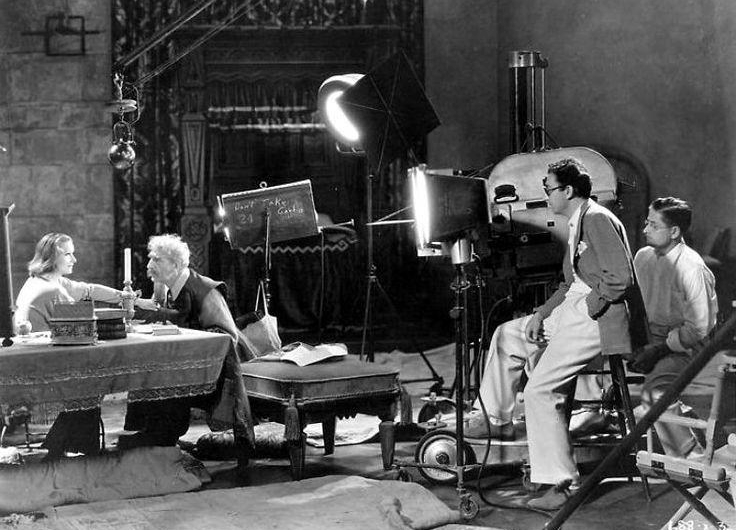 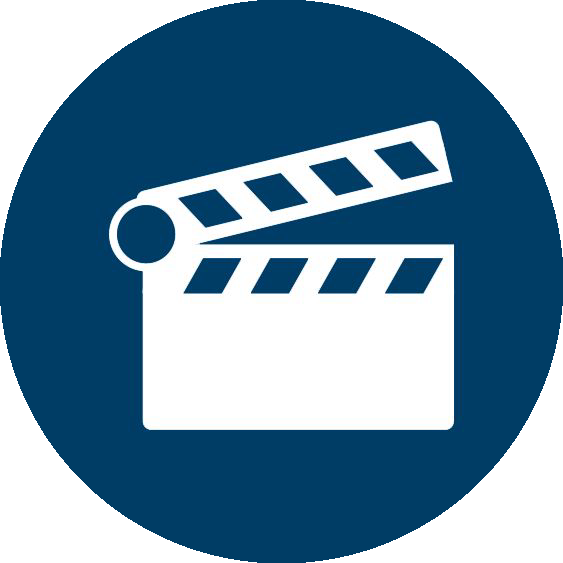 Today you will be learning to:

Work collaboratively in a production team
Observe ﬁlm set protocol
Shoot a simple scene using the ‘Master shot technique’
THE ROLES
Filmmaking is the ultimate team sport
- Michael Keaton
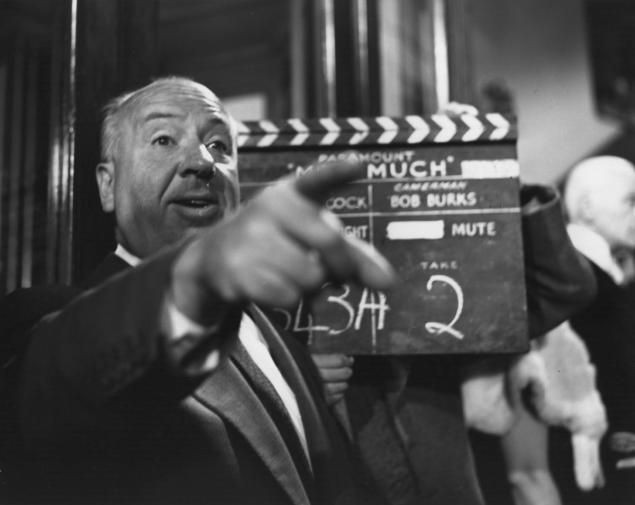 Director: Make the decisions, run the shoot, encourage the team. Make suggestions to the actors
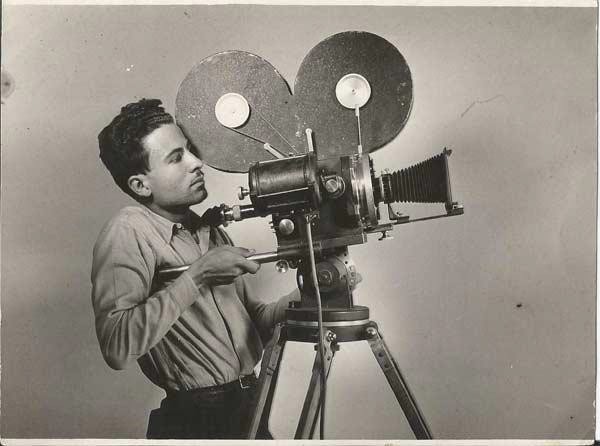 Camera operator: Set up the shots with the director, watch carefully for continuity
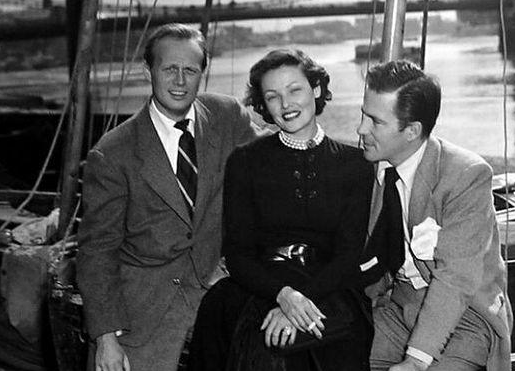 Actors: learn your lines and hone your performance. Try to repeat your takes in the same way, listen to the director!
IDENTITY
ROLES ON A FILM SET
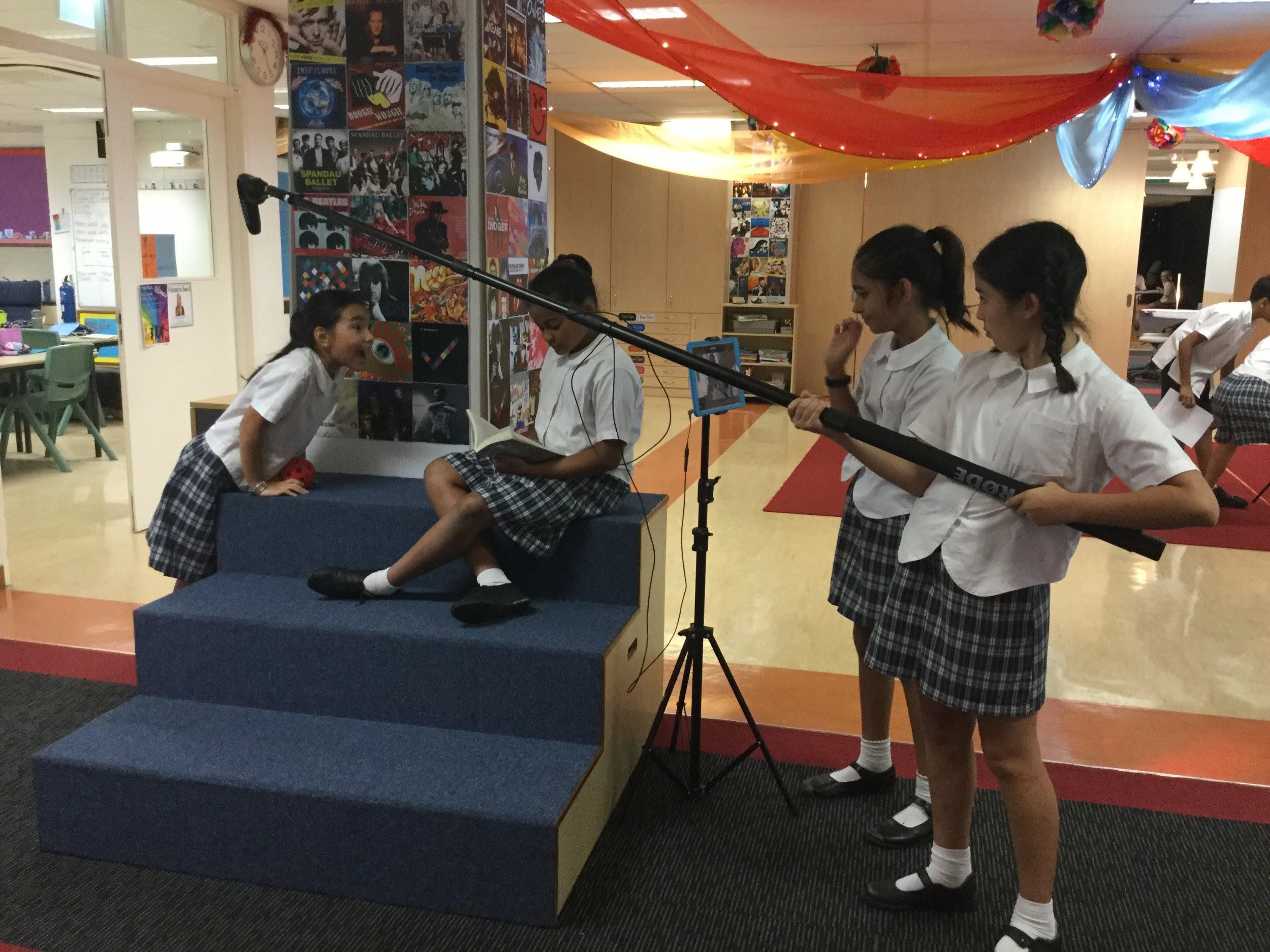 CALLING THE SHOTS
FILM PRODUCTION PROTOCOL
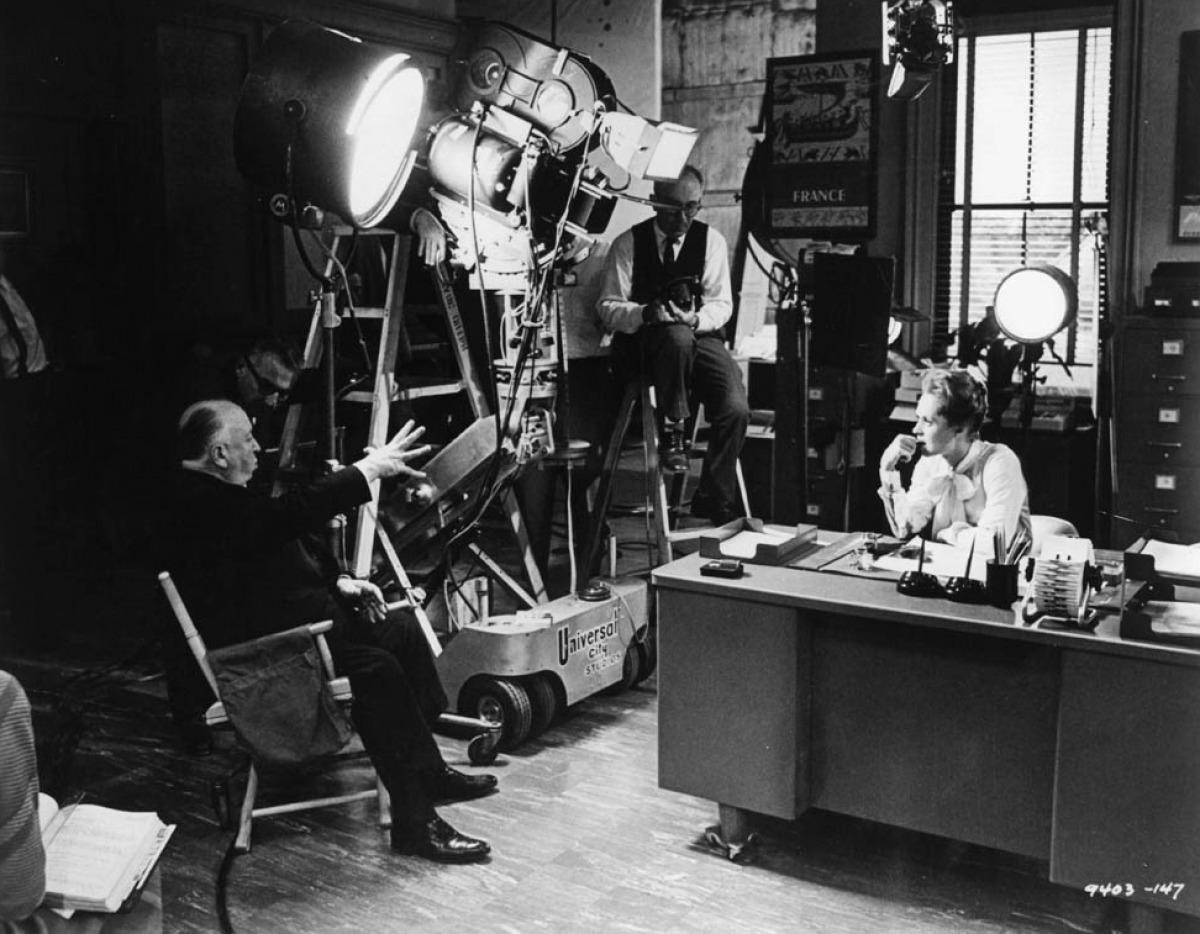 After blocking and rehearsal, camera operator sets up the shot.

Director calls out “Everyone ready - Quiet on set” When everyone’s quiet, Director: “Roll camera”.
The Camera Operator starts the camera “Camera rolling”
Now the Director waits ﬁve seconds before calling “And Action”
The actors run the scene
The Director waits ﬁve seconds at the end of the scene before saying “Cut”. ONLY THE DIRECTOR SAYS CUT!
Camera operator stops ﬁlming.
Director, Evie Year 6
Director, Andrew Adamson
THE MASTER SHOT APPROACH
SHOOT THE SCENE FROM DIFFERENT ANGLES USING ONE CAMERA AND MULTIPLE TAKES
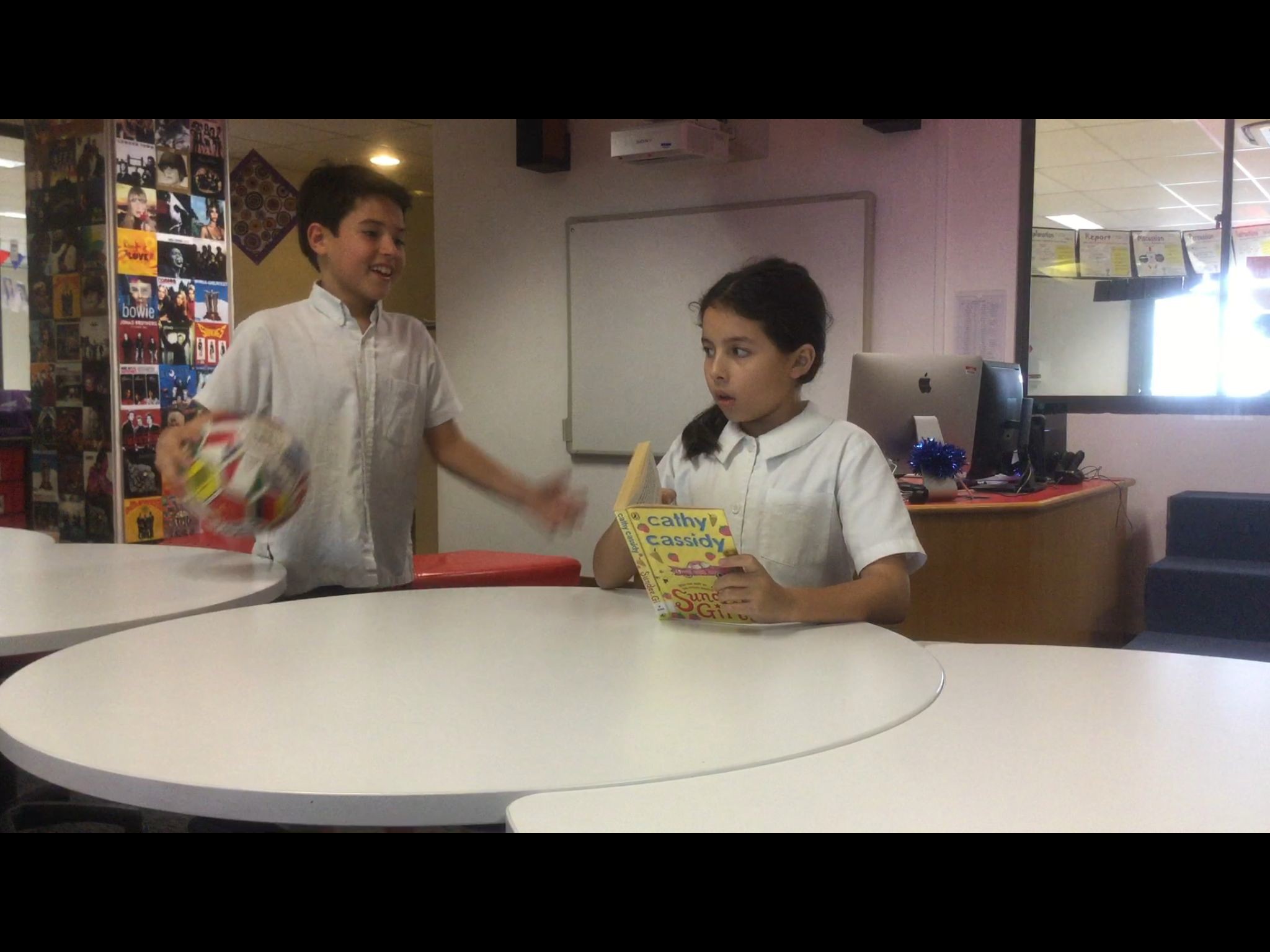 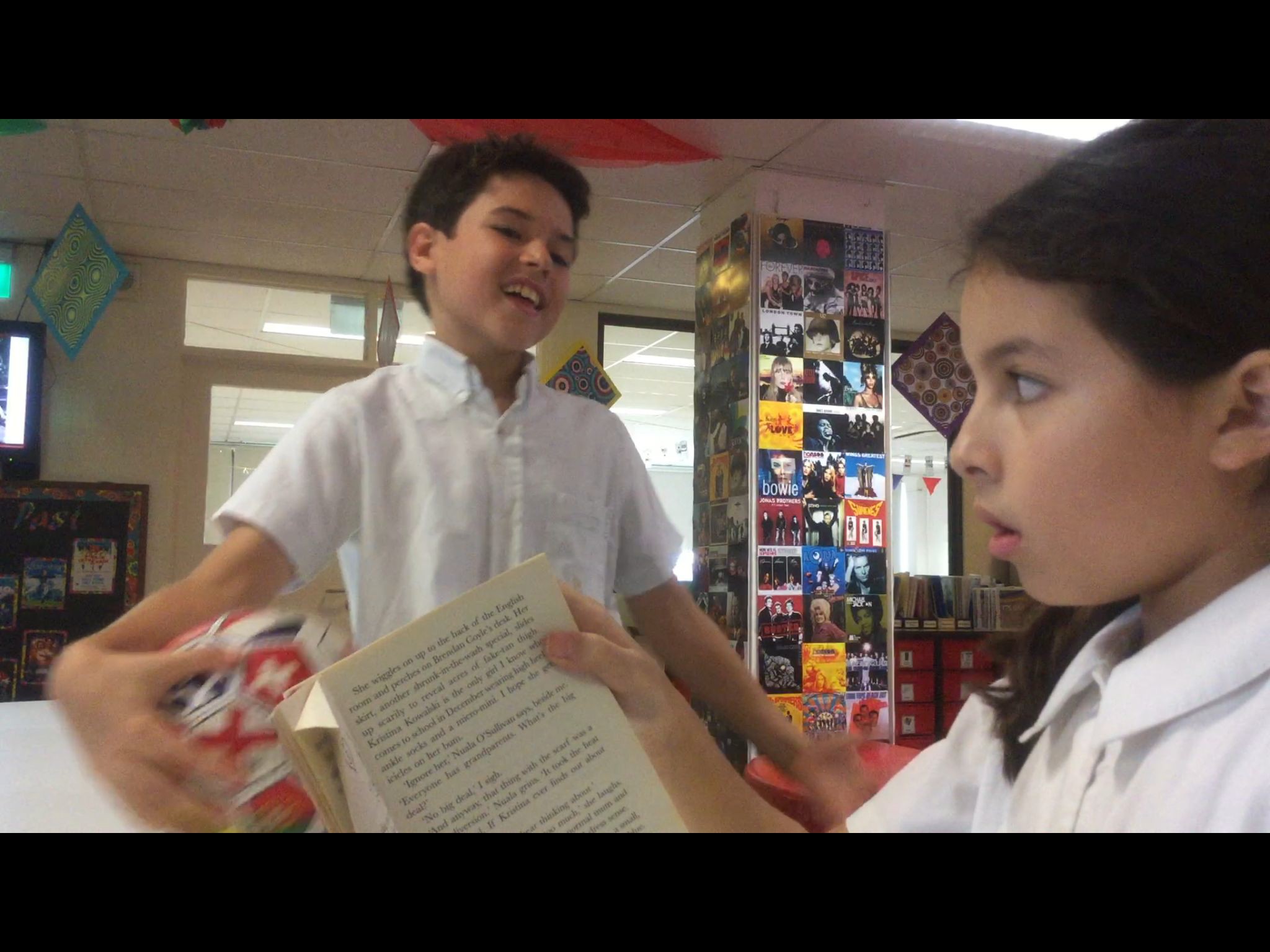 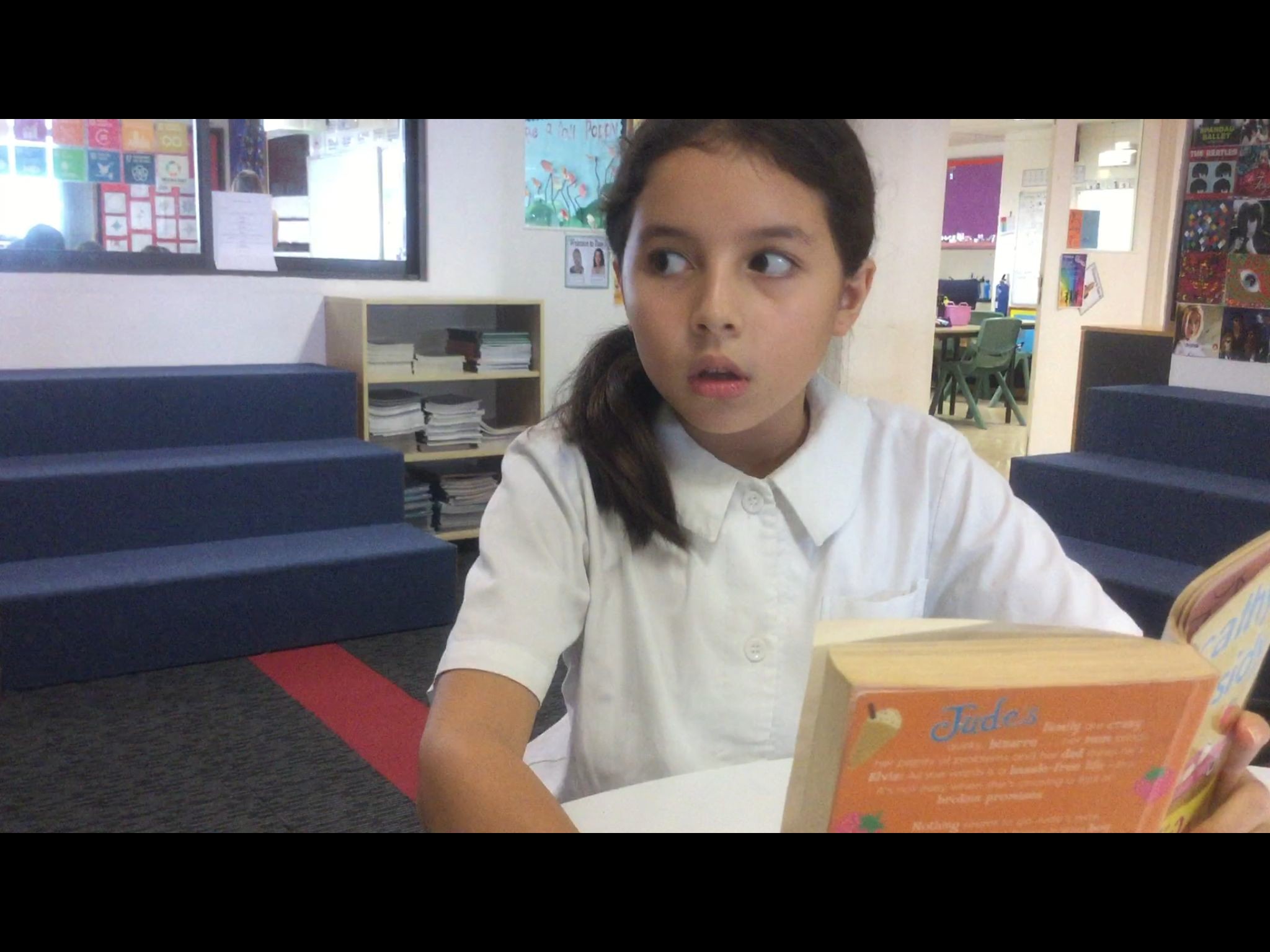 Shot 2: MS Over the shoulder
Shot 3: MS Over the shoulder (reverse)
Shot 1: Mastershot
Wide shot capturing whole scene beginning to end
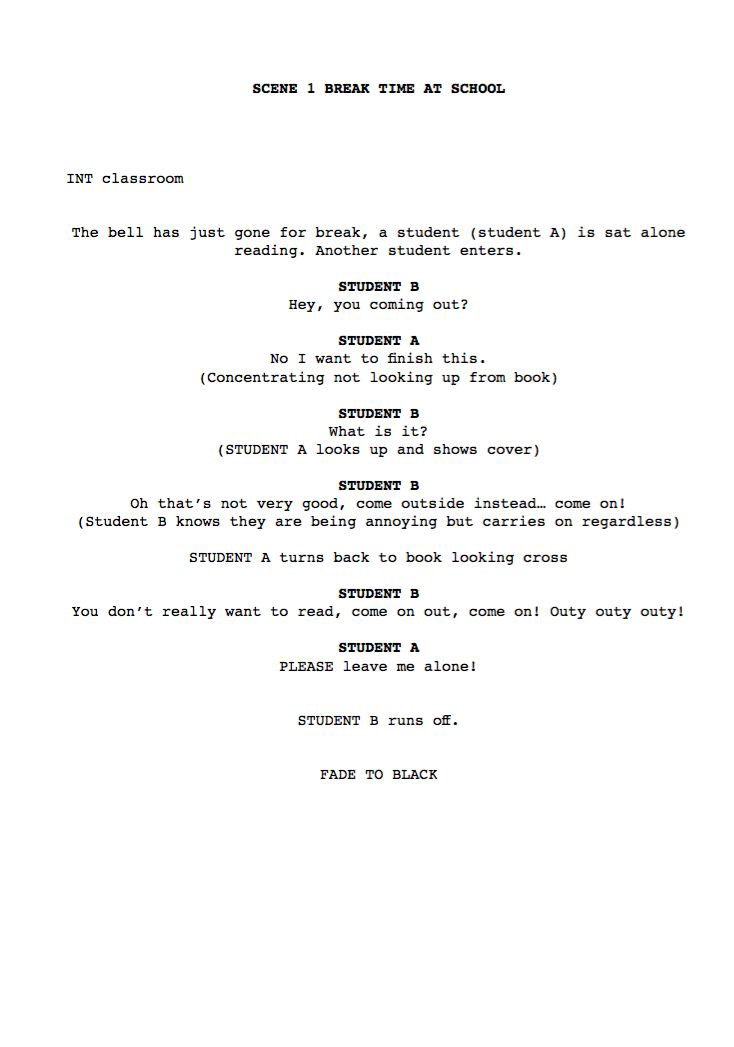 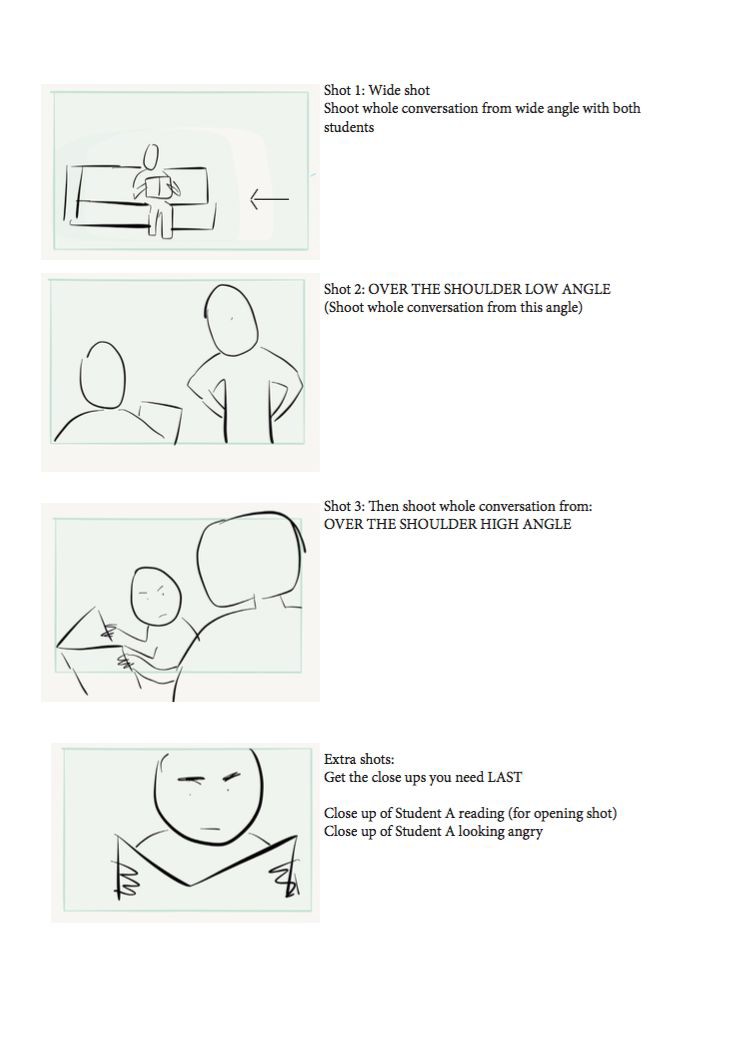